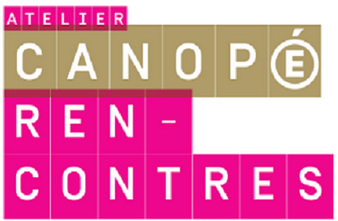 Automatisons le calcul avec les outils numériques
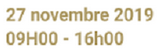 Fatiha Kettou 
ERUN Tremblay/Villepinte
Olivier Gaudant
ERUN Sevran/Blanc-Mesnil
[Speaker Notes: Consigne : Présentez-vous avec votre prénom, votre niveau de classe et complétez la phrase avec un mot : Pour moi Calculatice c’est…]
Déroulé de formation
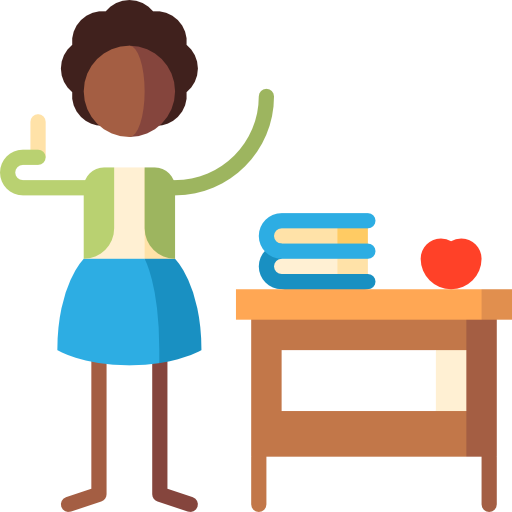 Calculatice  : l’interface professeur
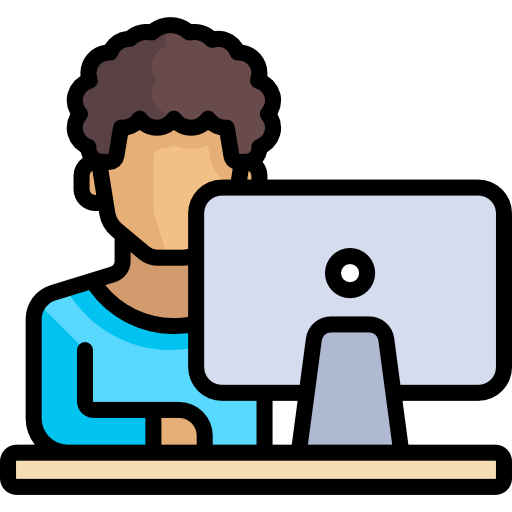 2. Calculatice : l’interface élève
[Speaker Notes: Il est important de sortir de l’image réductrice et fausse, calcul mental = apprentissage et mémorisation d’automatismes. Les automatismes sont à la fin du processus et n’ont d’utilité que de soulager la mémoire de travail de façon à pouvoir se consacrer à des tâches plus difficiles (notamment la résolution de problèmes qui reste l’activité centrale dans l’enseignement des mathématiques).
C’est sur les bases de la pratique du calcul mental réfléchi que les automatismes vont progressivement se construire et se mémoriser.
Intégrer des jeux de calcul dans cette progression mentale apportera la touche de plaisir. Le jeu associé au numérique (applis ou logiciels ou sites internet) est une formidable possibilité pour donner à l’indispensable travail répétitif de gamme un caractère attractif. Calculatice est l’un de ces outils numériques. 
Une application proposée sur le site de l’académie de Lille et permettant de travailler, de manière progressive et structurée, la connaissance des nombres et des quantités, la mémorisation des tables, le calcul réfléchi autour de procédures identifiées et la résolution mentale de problèmes numériques.
La force de l’application c’est qu’elle permet la gestion de parcours différenciés au sein d’une classe.]
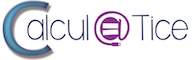 https://calculatice.ac-lille.fr
[Speaker Notes: Calculatice en ligne hébergé par l’académie de Lille
Ce site est conçu pour offrir aux enseignants des activités à mener en ligne (ou hors ligne) en renforcement des apprentissages travaillés dans les classes.Une priorité : l’entraînement des élèves ( à l’école, mais également hors temps scolaire. )
Calculatice rallye pour renforcer la liaison école/collège ( rubrique Rallye que je ne vais pas développer aujourd’hui)]
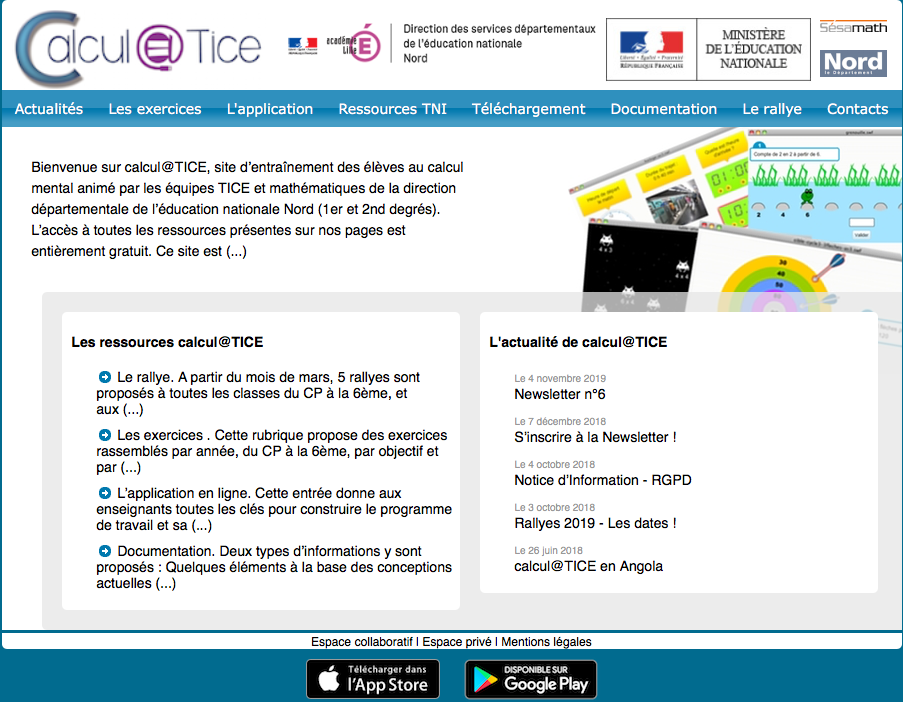 Créer un compte enseignant
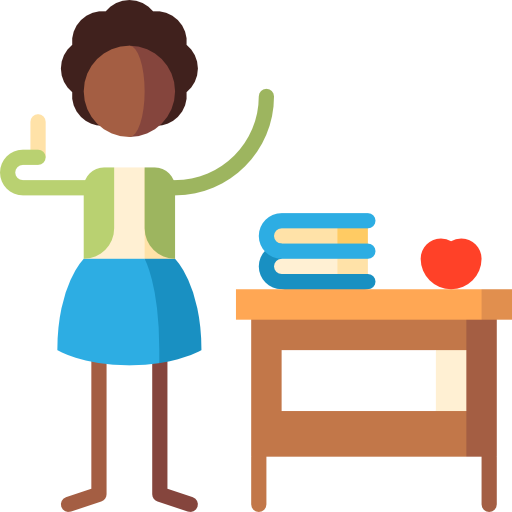 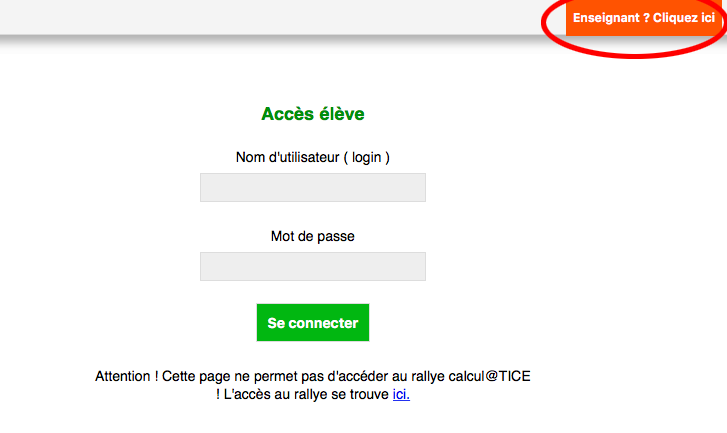 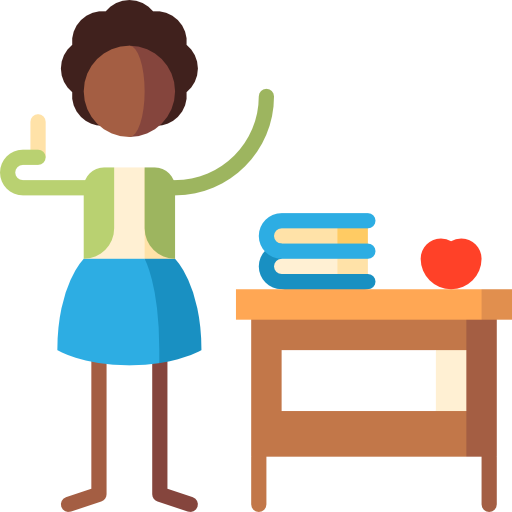 Créer un compte enseignant
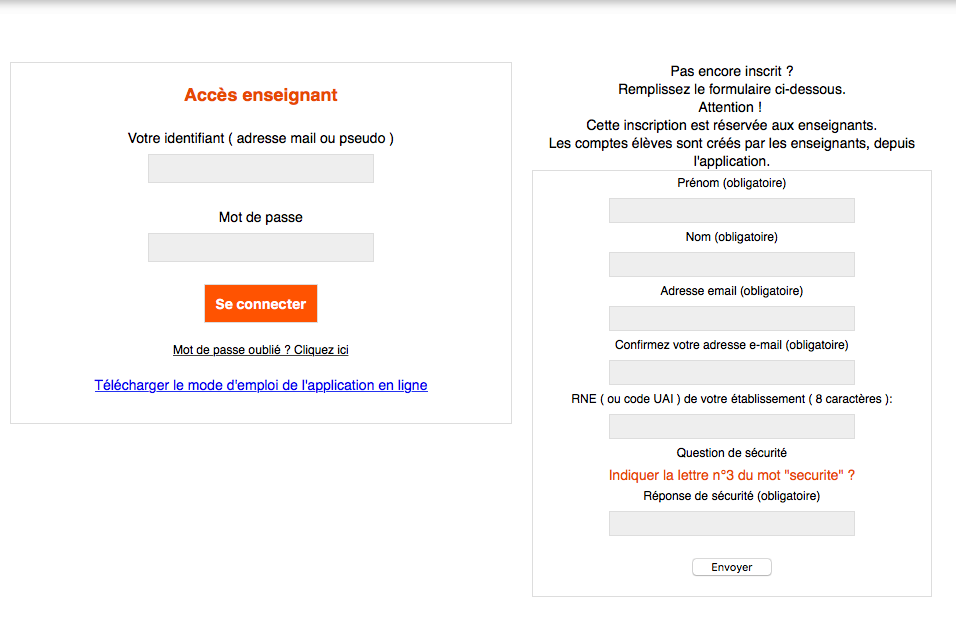 L’interface
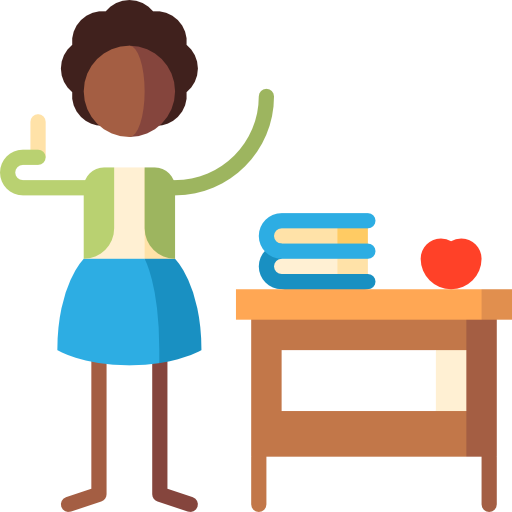 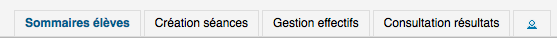 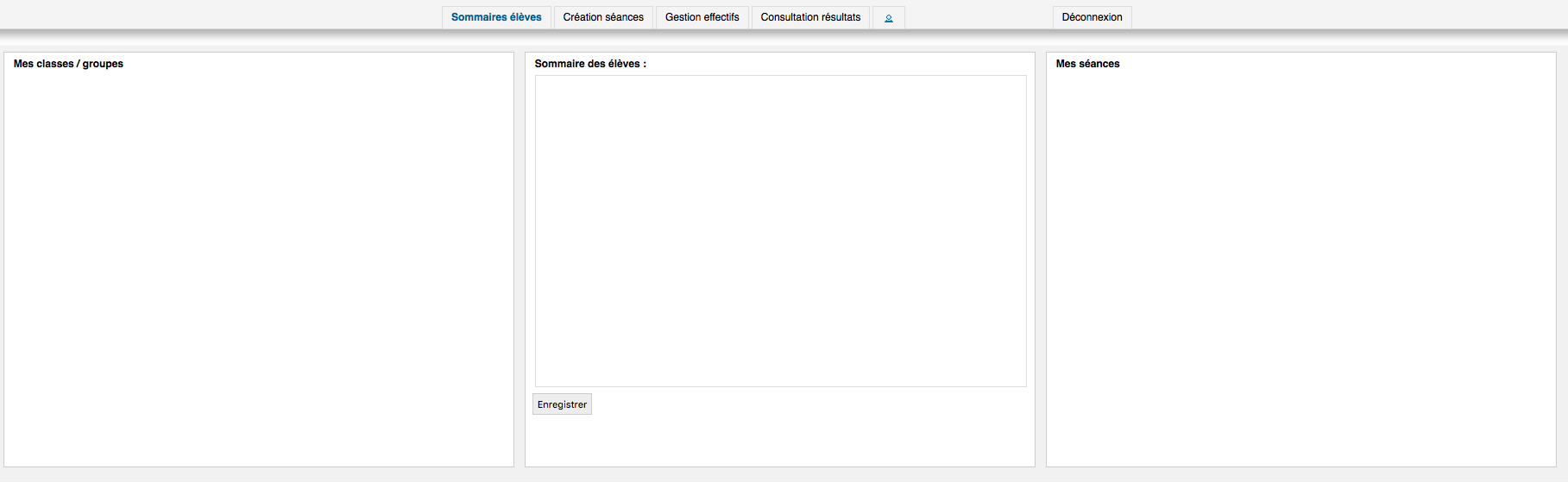 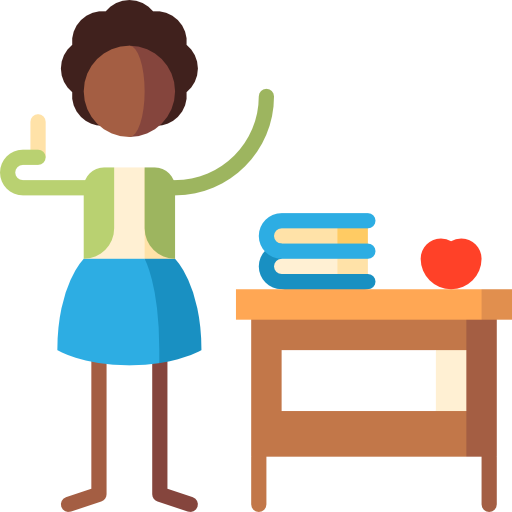 Gérer les effectifs
Créer une nouvelle classe
Importer une liste d’élèves au format .csv
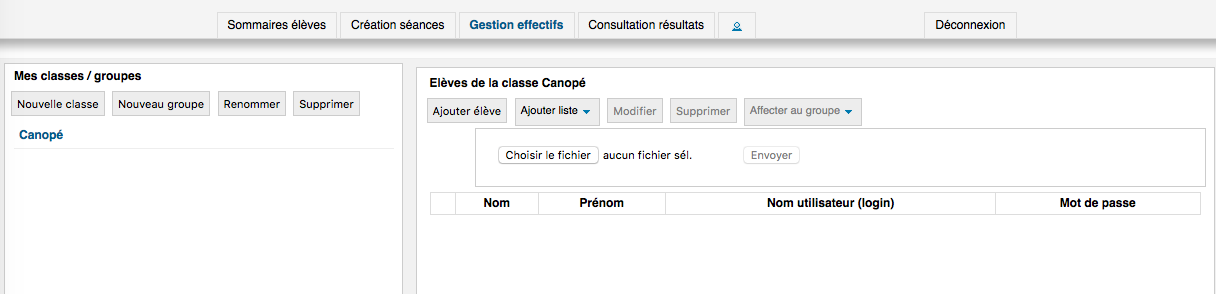 [Speaker Notes: Nouvelle classe ( toujours commencer par inscrire toute sa classe)
Soit un élève par un élève, soit par liste au format .csv
Expliquer comment créer une liste csv – l’importer dans le compte shapichapo@gmail.com]
Le fichier .csv
Il doit contenir : Nom ; Prénom ; identifiant ; MdP
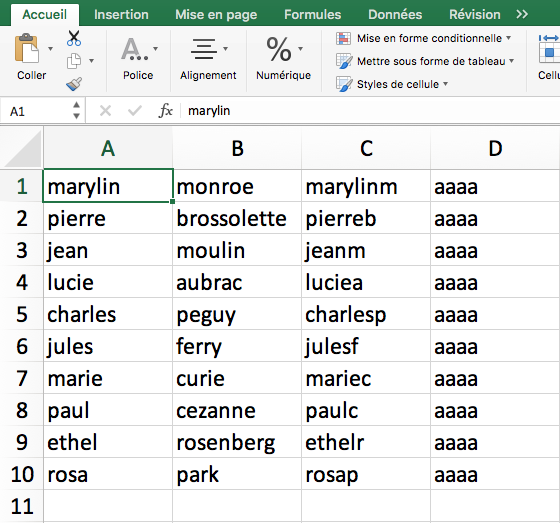 A créer avec un tableur
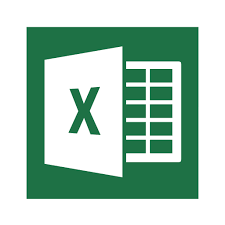 Excel
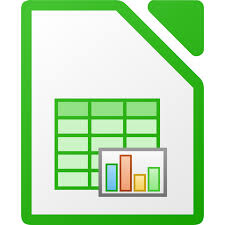 Libroffice
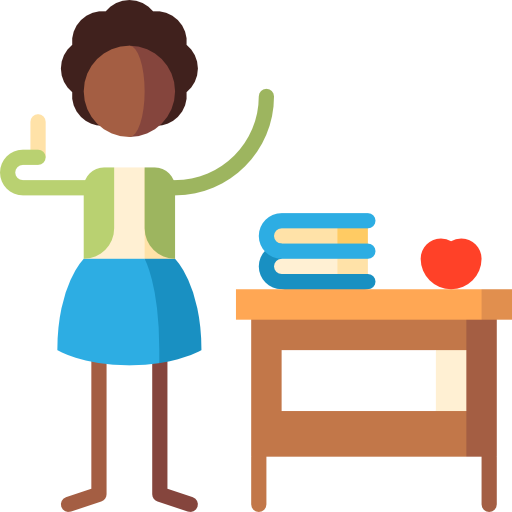 Gérer les effectifs
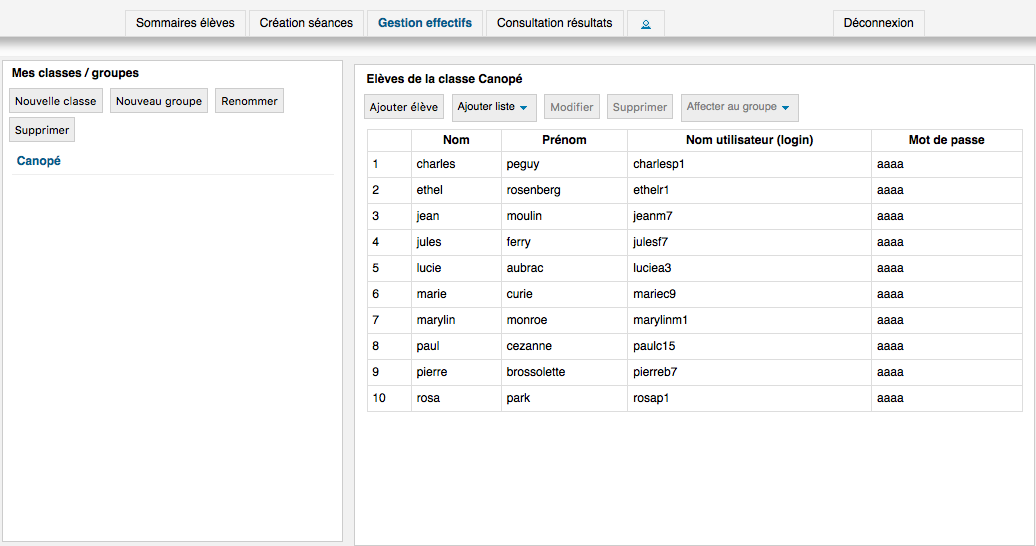 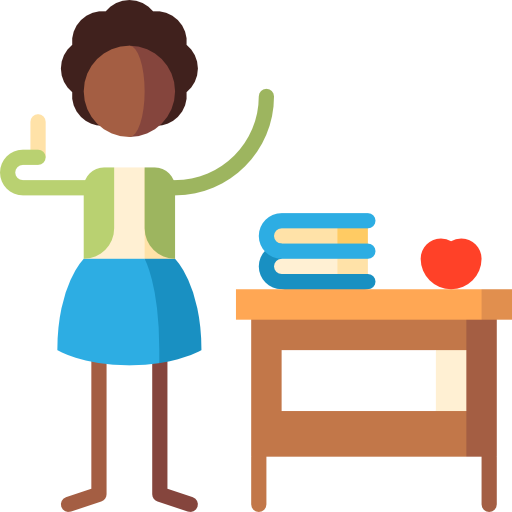 Créer des groupes
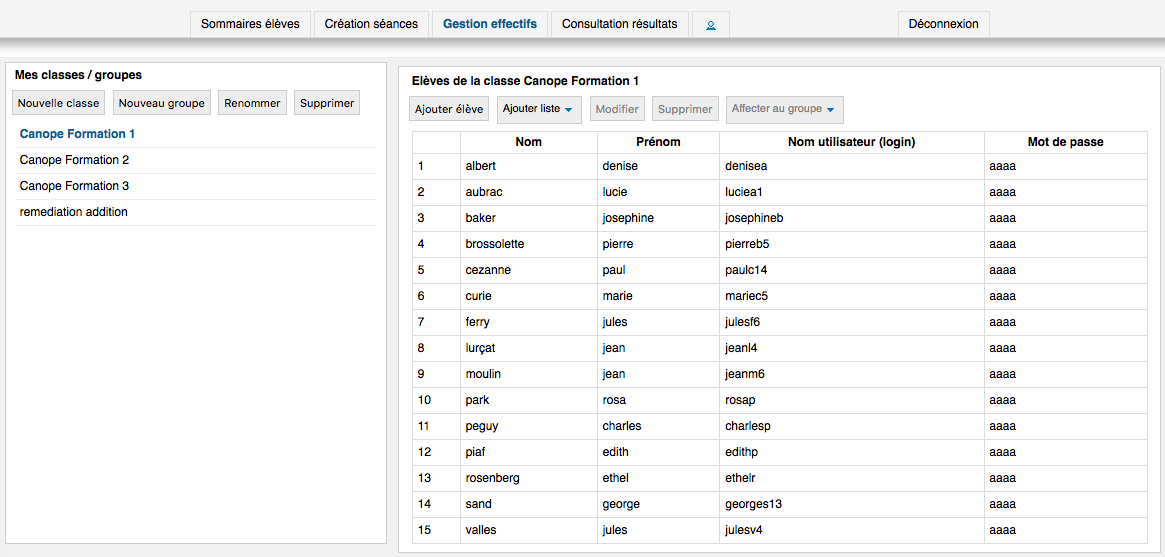 [Speaker Notes: Créer des groupes
Nouveau groupe pour différencier les parcours des élèves]
Créer des groupes
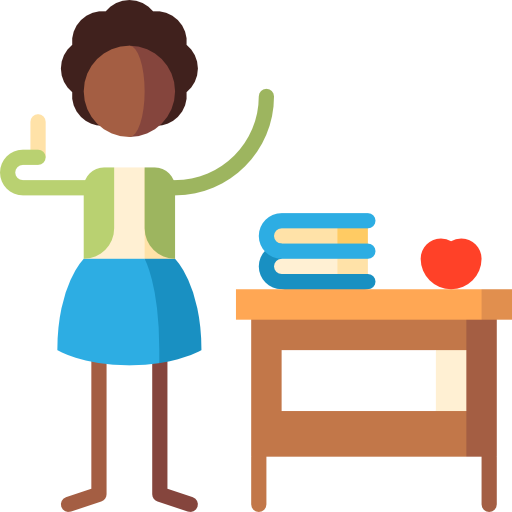 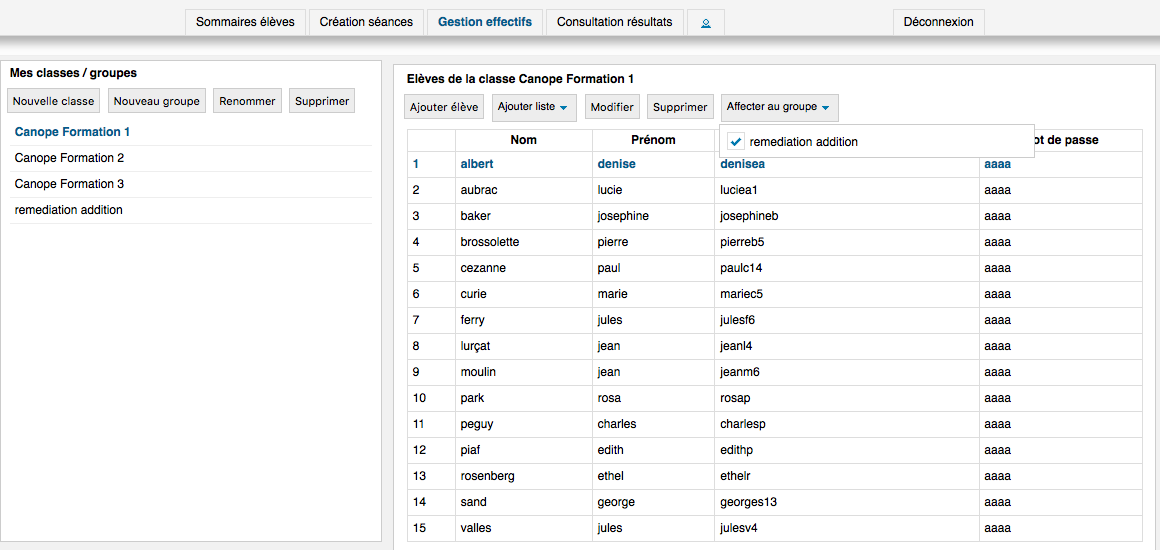 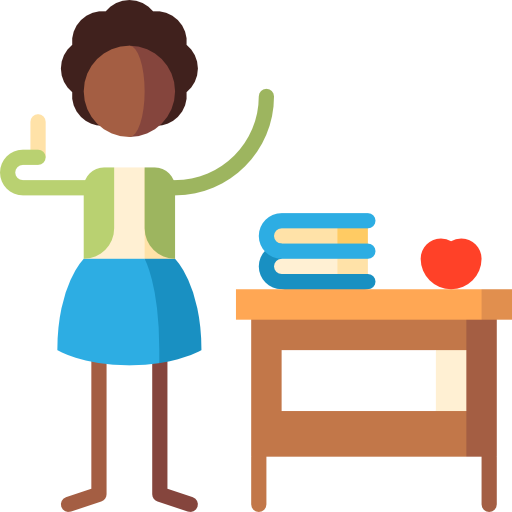 Créer une séance
Choix du niveau et des exercices
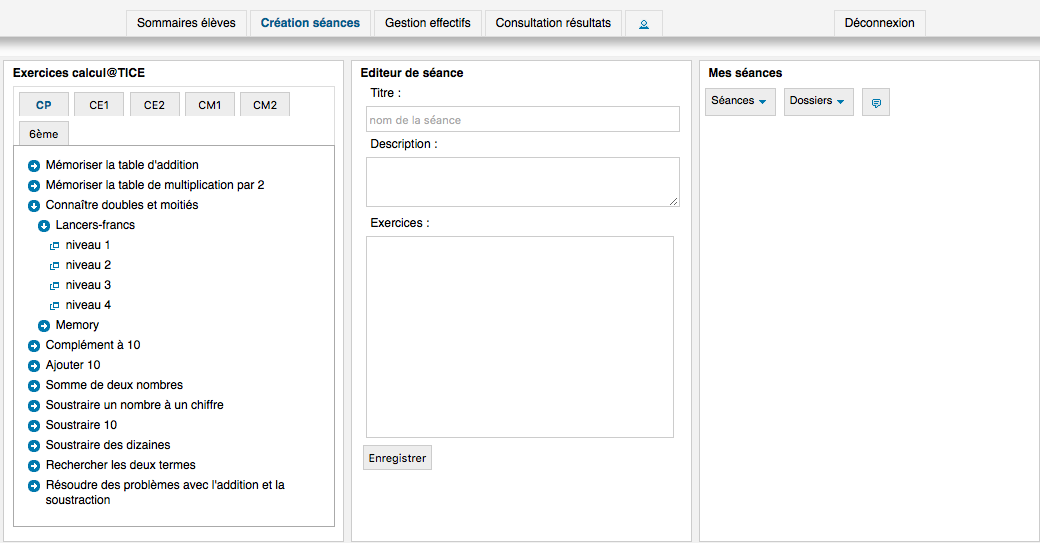 [Speaker Notes: Créer une séance ( cliquer sur CREATION DE SEANCES)
Dans l’éditeur de séance, compléter le titre et la définition si besoin
Choisir le niveau de classe, choisir les compétences que l’on veut travailler, choisir les exercices et les faire glisser dans l’éditeur de séance]
Créer une séance
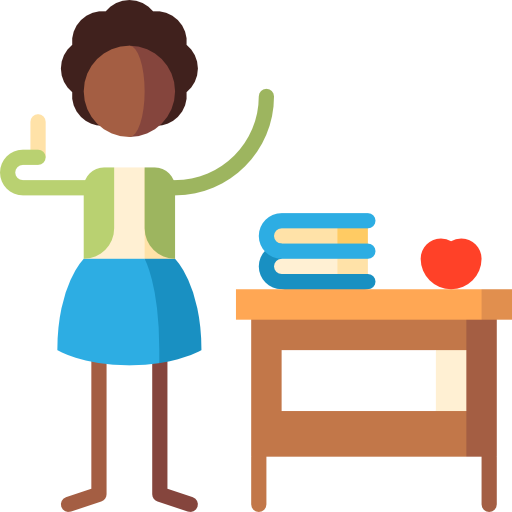 Choix du niveau et des exercices
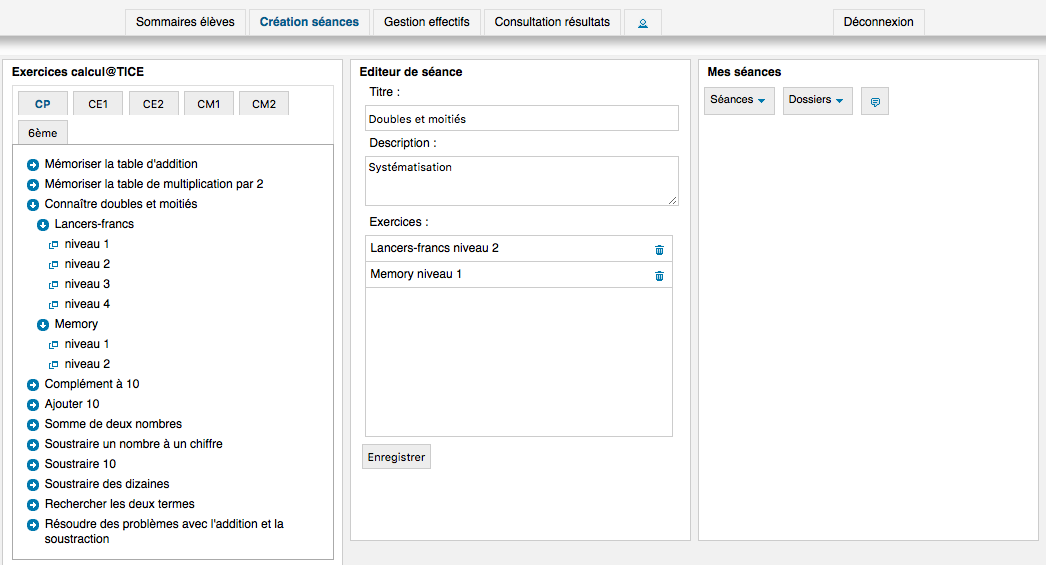 Personnaliser un exercice
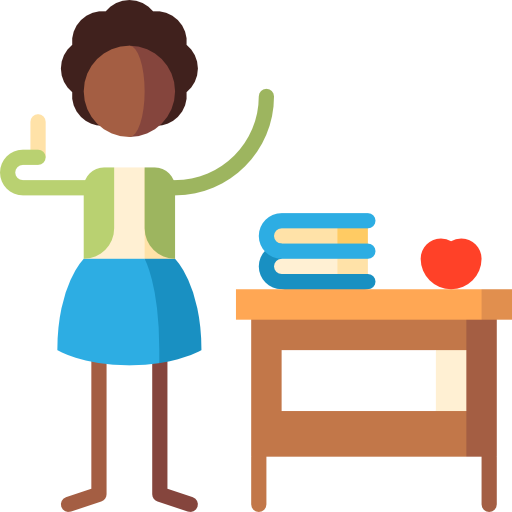 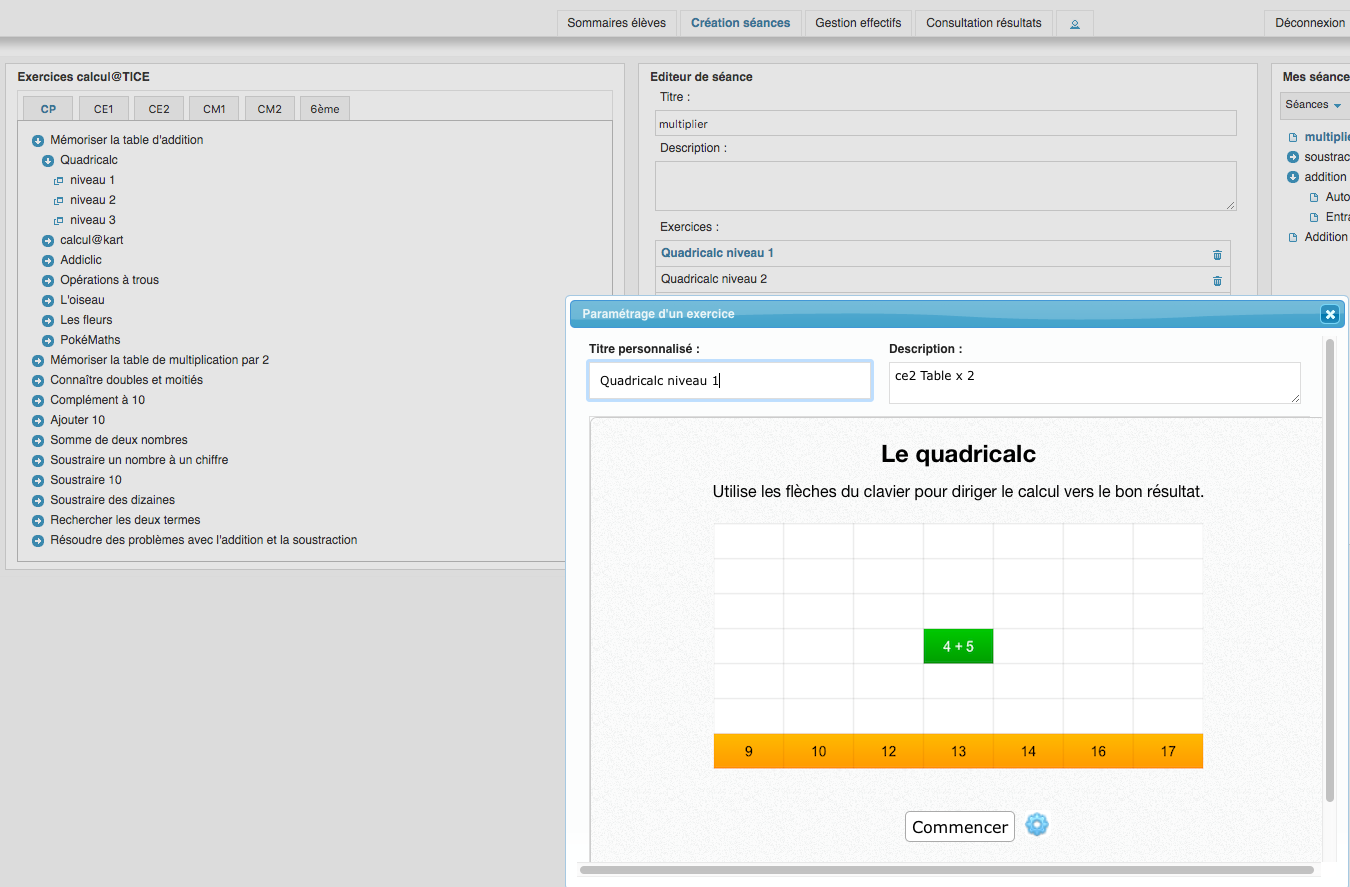 Double-cliquer
[Speaker Notes: Personnaliser un exercice
Dans l’éditeur de séance, Double-cliquer sur l’exercice
Une fenêtre permet de modifier certaines contraintes
Valider pour prise en compte]
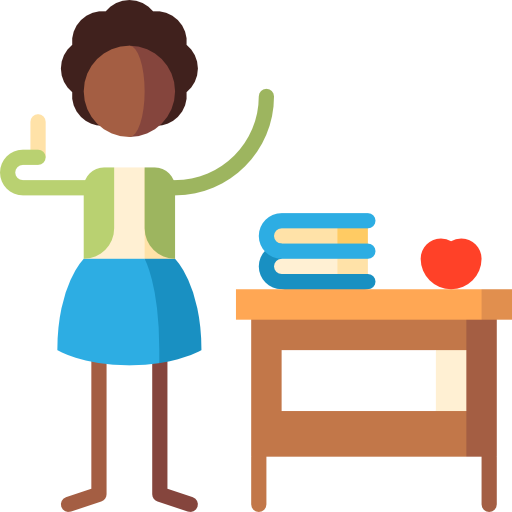 Personnaliser un exercice
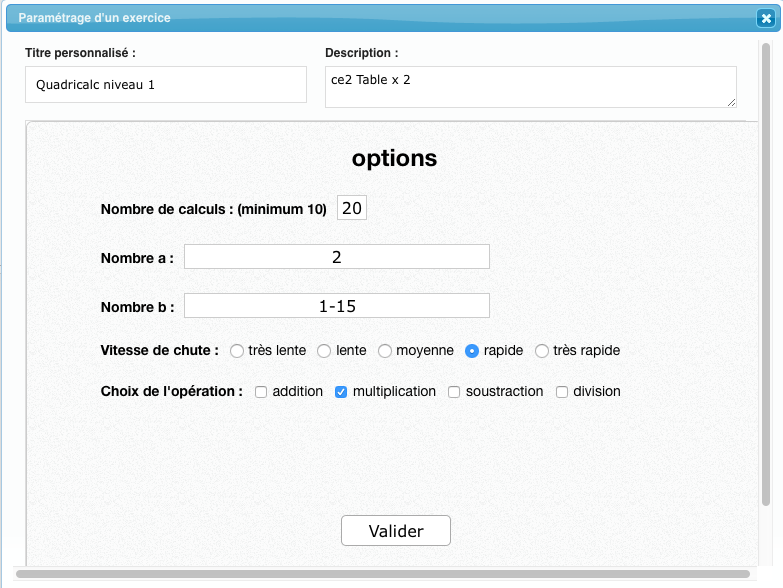 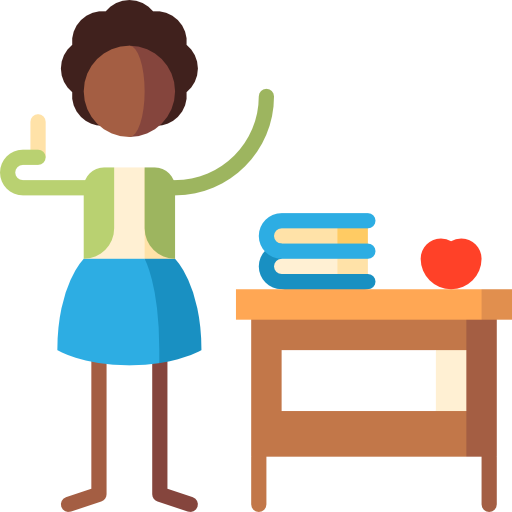 Assigner une séance
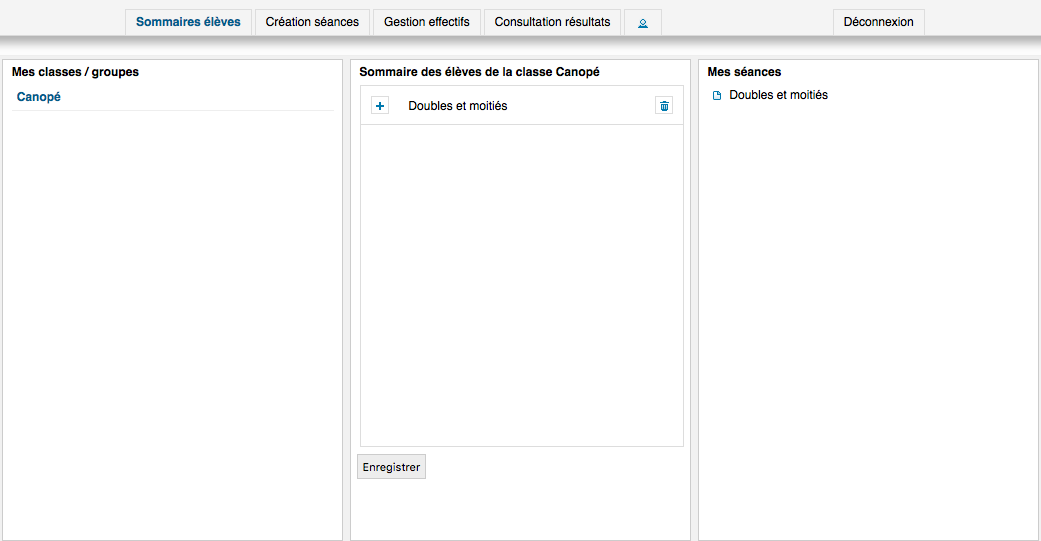 [Speaker Notes: Assigner une séance ( cliquer sur SOMMAIRE ELEVES)
Choisir le groupe et glisser la séance pour lui
ENREGISTRER ( en bas)]
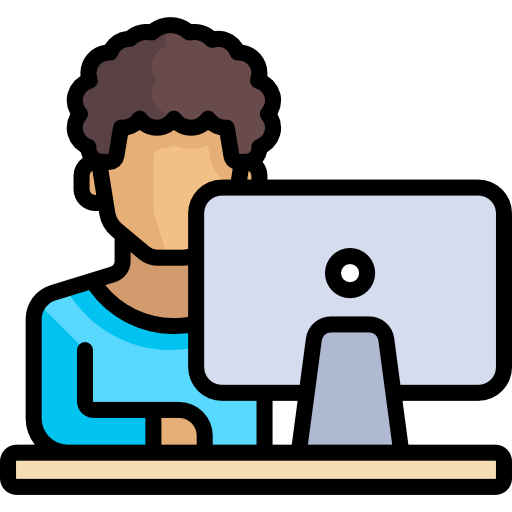 Connexion élève
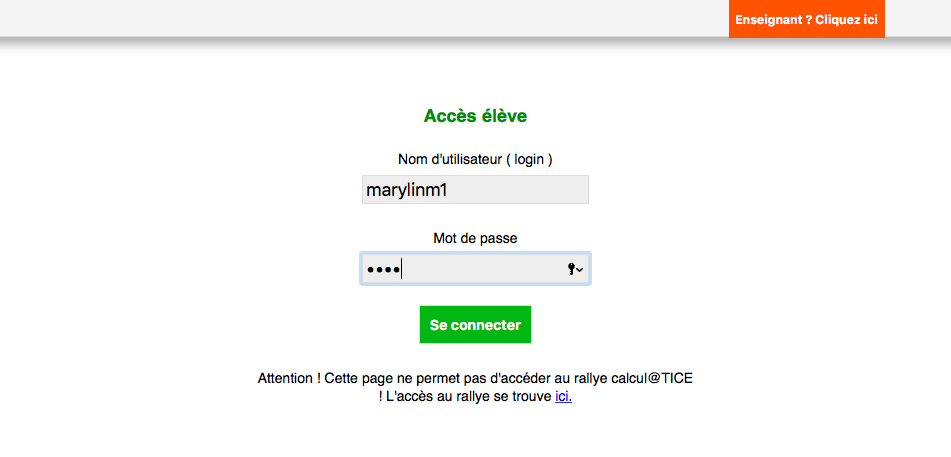 [Speaker Notes: Distribuer les étiquettes identifiants
Les stagiaires se connectent grâce aux identifiants et font les exercices]
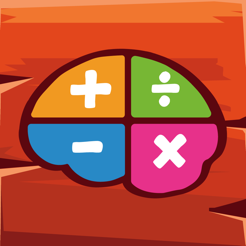 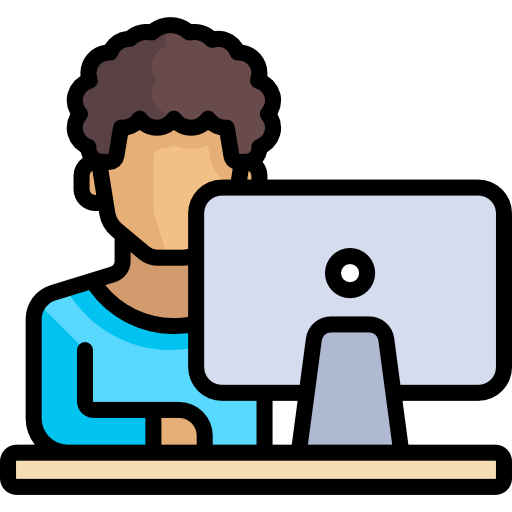 Connexion élève
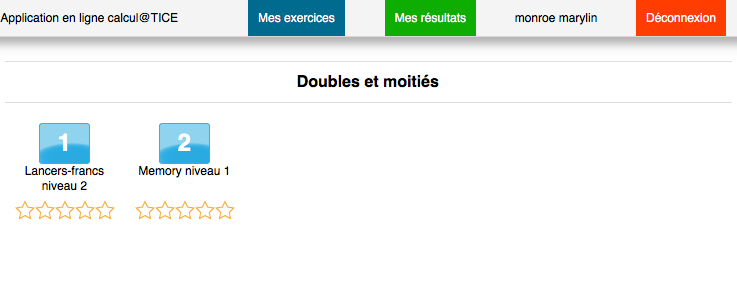 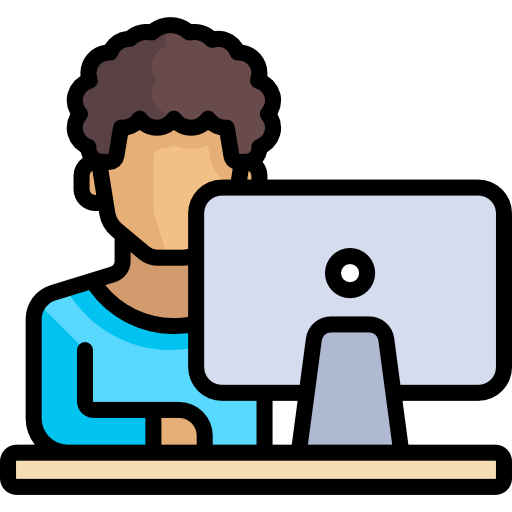 Connexion élève
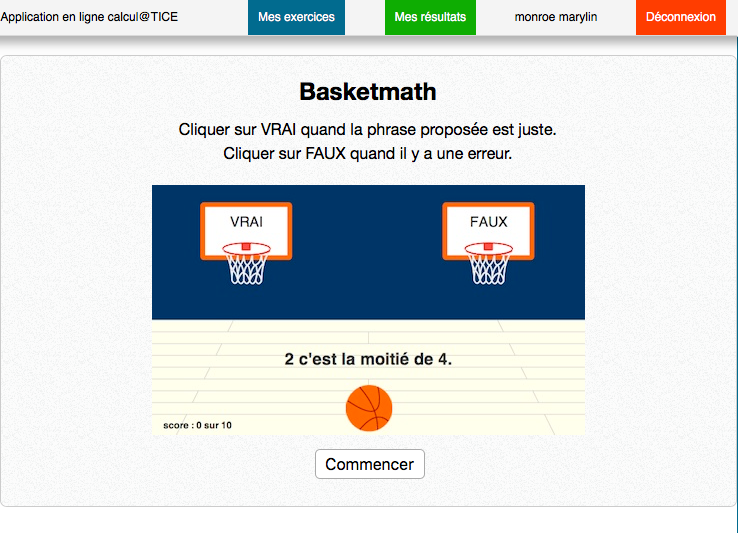 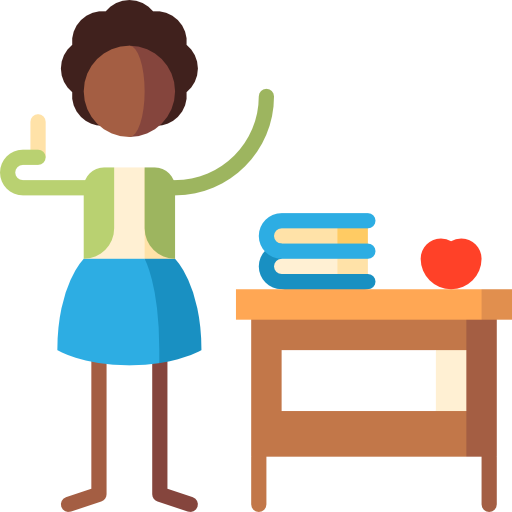 Consultation des résultats
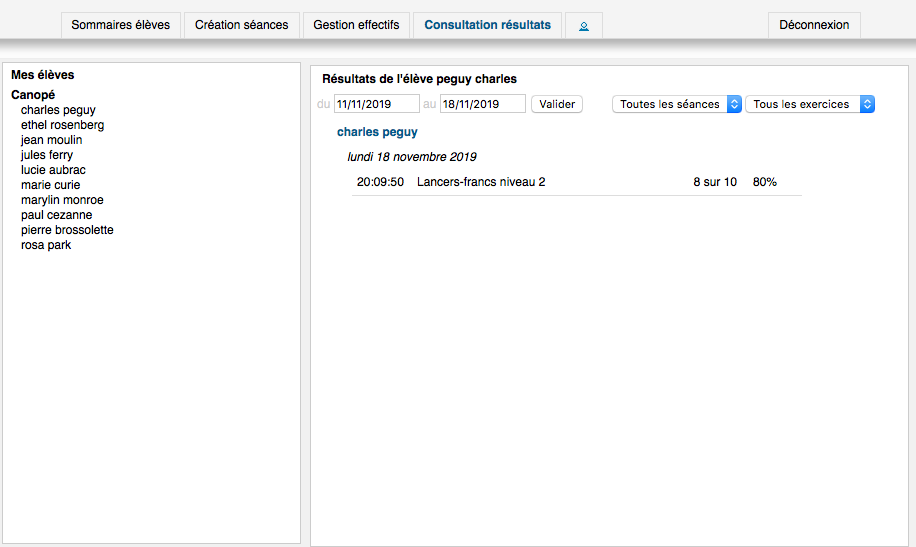 [Speaker Notes: Se connecter en tant qu’enseignant
Cliquer sur CONSULTATION DES RESULTATS
Voir les résultats des élèves
A gauche apparaissent tous les groupes avec les élèves
Si je sélectionne un groupe j’ai le détail de tout le groupe élève par élève
Je peux aussi cliquer sur un élève en particulier
On peut sélectionner la période sur laquelle on veut voir les connexions de l’élève]
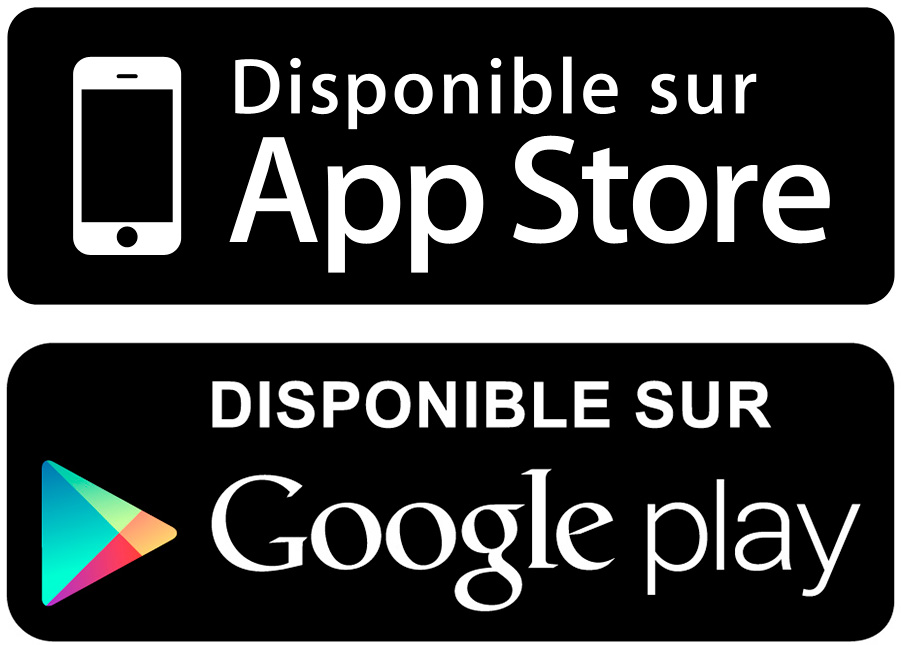 Autres applications
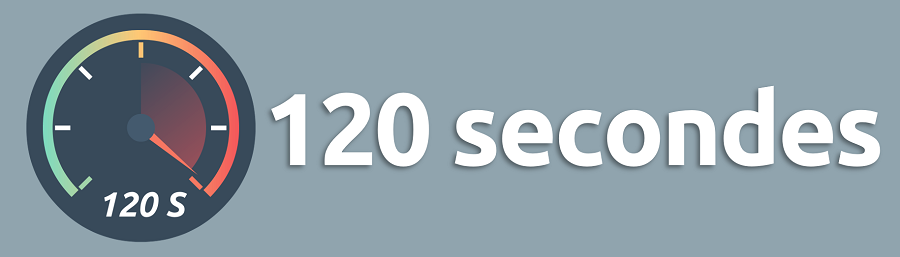 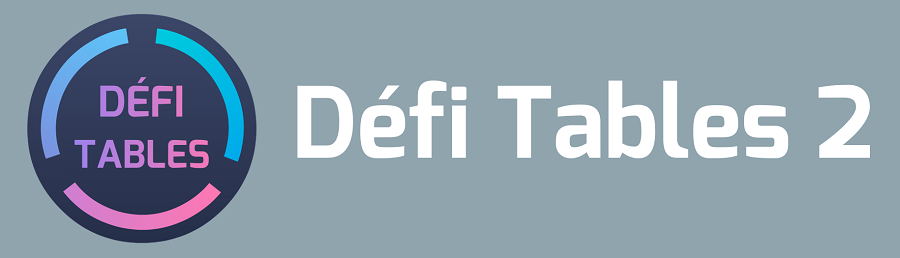 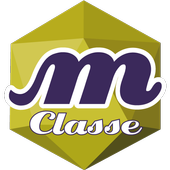 Mathador
[Speaker Notes: Se connecter en tant qu’enseignant
Cliquer sur CONSULTATION DES RESULTATS
Voir les résultats des élèves
A gauche apparaissent tous les groupes avec les élèves
Si je sélectionne un groupe j’ai le détail de tout le groupe élève par élève
Je peux aussi cliquer sur un élève en particulier
On peut sélectionner la période sur laquelle on veut voir les connexions de l’élève]
Merci de votre attention
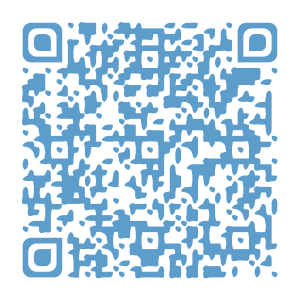 lecI nigma
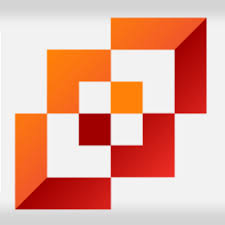 lecLecteur Qr code
lect
fatiha.kettou@ac-creteil.fr

olivier.gaudant@ac-creteil.fr
[Speaker Notes: Avec la tablette, lancer l’application I-nigma et scanner le Qr code
Vous arriverez sur un formulaire très succinct :
Adresse mail ( pour envoi des ressources)
Connaissiez vous l’application avant aujourd’hui ?
Vous sentez-vous capable d’utiliser prochainement l’application dans votre classe ?
Comment cette application répond-elle à un besoin que vous aviez diagnostiqué? *
Clarté de la formation *
Maitrise du sujet par votre formateur/trice *
Souhaitez-vous recevoir les ressources présentées aujourd'hui?]